¿Porque Rechazan?
El Camino
Que 
Lleva 
A la Vida Eterna
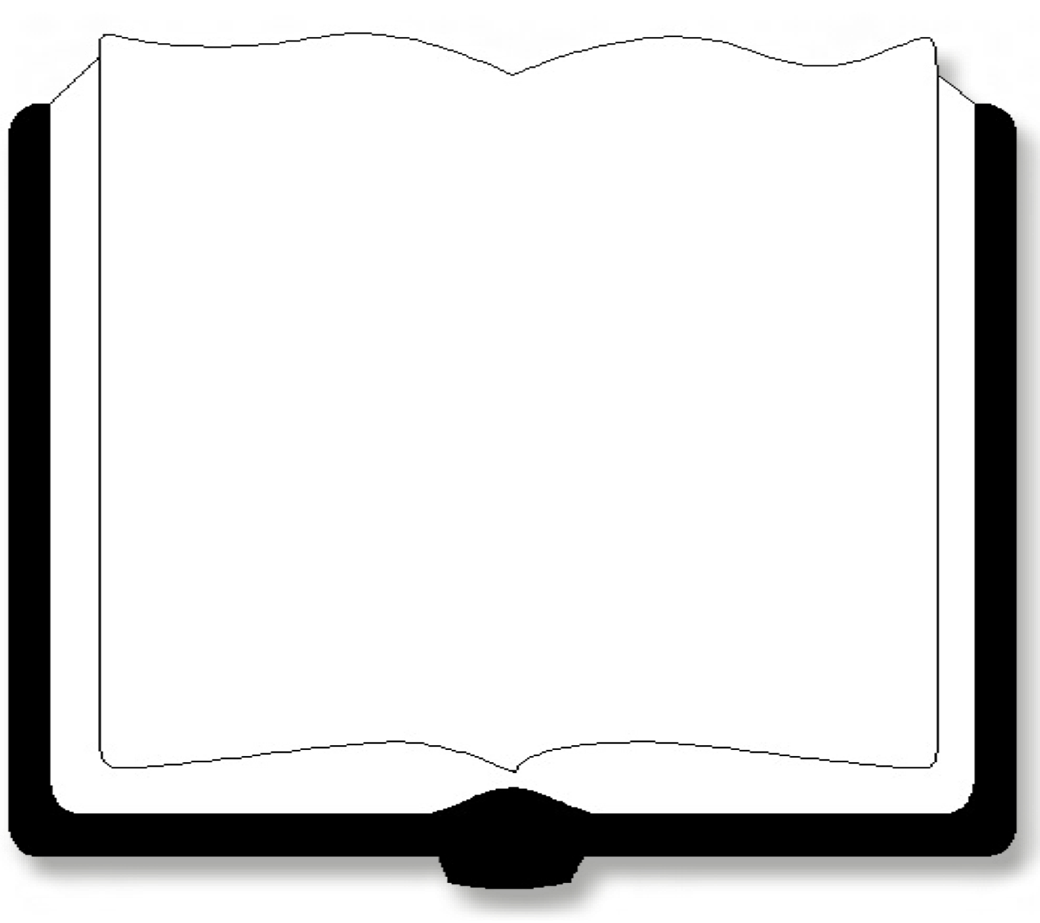 Mateo 7:13-14 
  Entrad por la puerta estrecha, porque ancha es la puerta y amplia es la senda que lleva a la perdición, y muchos son los que entran por ella.
Mat 7:14  Porque estrecha es la puerta y angosto el camino que lleva a la vida, y pocos son los que la hallan
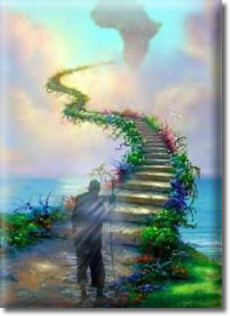 Siempre han Existido        dos Caminos
Ud
Escoge
Su Destino
El Camino de la Verdad,Confianza, sumisión, y obediencia
El Camino del error,Rechazó, insubordinación y rebelión.
Génesis 2:16,17
Deuteronomio 30:19
Josue24:15
Jeremías  6:16  
Mateo 6:24
Romanos 6:16-23
Revelación 22:14-17
VIDA
MUERTE
¿Porque muchos rechazan la Vida Eterna?
No porque sea solo para unos  – Jn 3:16; Tit 2:11,12; 1 Jn 2:1,2; Mat 11:28-30; Apocalipsis. 22:17
No por predestinación – 1 Tim 2:3-6; 2 Pedro 3:9; Hch 10:34,35
No hay secretos – Mar 16:15,16; Mat 28:18,19; Col. 1:23; Jn 6:44,45; Hch 2:38; Ef 3:3-5
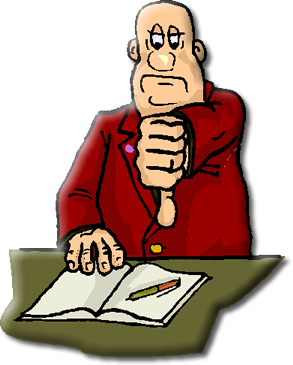 ¿Porque rechazan la Vida Eterna?
¡Prejuicios!
“Prejuicio Antes de examinar”
Cierran la mente ante la verdad –    Mat 15:7-9; 2 Tim 4:3,4
Esto hace a la persona DESHONESTA Mat 28:11-15; 1 Cor. 3:18; Gal 6:3
Causa falta de respeto   Hch 7:57; 13:43-46; 22:22
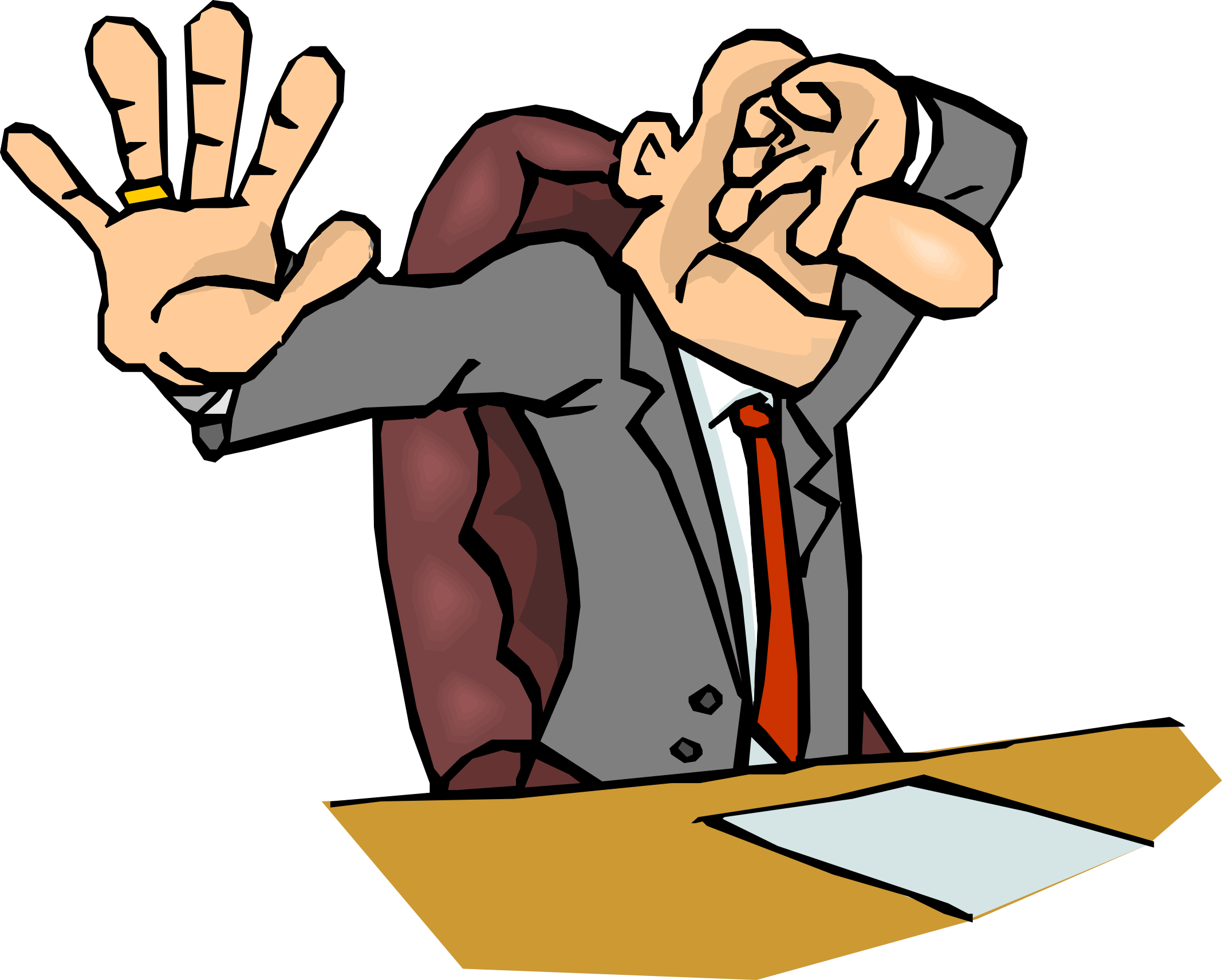 ¿Porque muchos rechazan la Vida Eterna?
¡Creyendo otras. Cosas!
“Mi iglesia dice . . .” Hch 20:27-32; 2 Tes. 2:4
“Mis padres me enseñaron..” – Mat 10:37; Luc 14:26 
“Mi pastor. . .” 2 Ped 2:1-3; 2 Cor. 11:13-15; 
“Yo siento. . .” – Prov. 14:12; Jer. 10:23; Rom 10:17; Hch 17:11
“La mayoría . . .” – Exo 23:2; Mat 27:24-26
, pero el afán de este siglo y el engaño de las riquezas ahogan la palabra, y se hace infructuosa.
¿Porque muchos rechazan el camino a la Vida Eterna?
¡Aman el Mundo!
“Algunos no quieren dejar el Mundo . .” - 2 Ped. 2:14; 1 Jn 2:15-17
Algunos aman más el placer que a Dios. . .”       2 Tim 3:4
“Intereses divididos . .” –                                       Mat 6:24,33; Stg 4:4; 2 Tim 4:10
“No PODEMO entrar en la puerta angosta y ir cargando el Mundo. . .” Mat 19:22
¿Porque muchos rechazan la Vida Eterna?
¡Insubordinación!
Algunos reusándose Someterse  a la autoridad de Cristo. . . – Col. 3:17; 2 Jn 9
Algunos quieren hacerlo a su manera  – Jeremías 6:16; 18:12; Jueces 21:25; Mt 15:9 
“Reusándose a obedecer. . .” – Luc 7:29,30; Mat 28:19; Mar 16:16; Hch 10:47,48
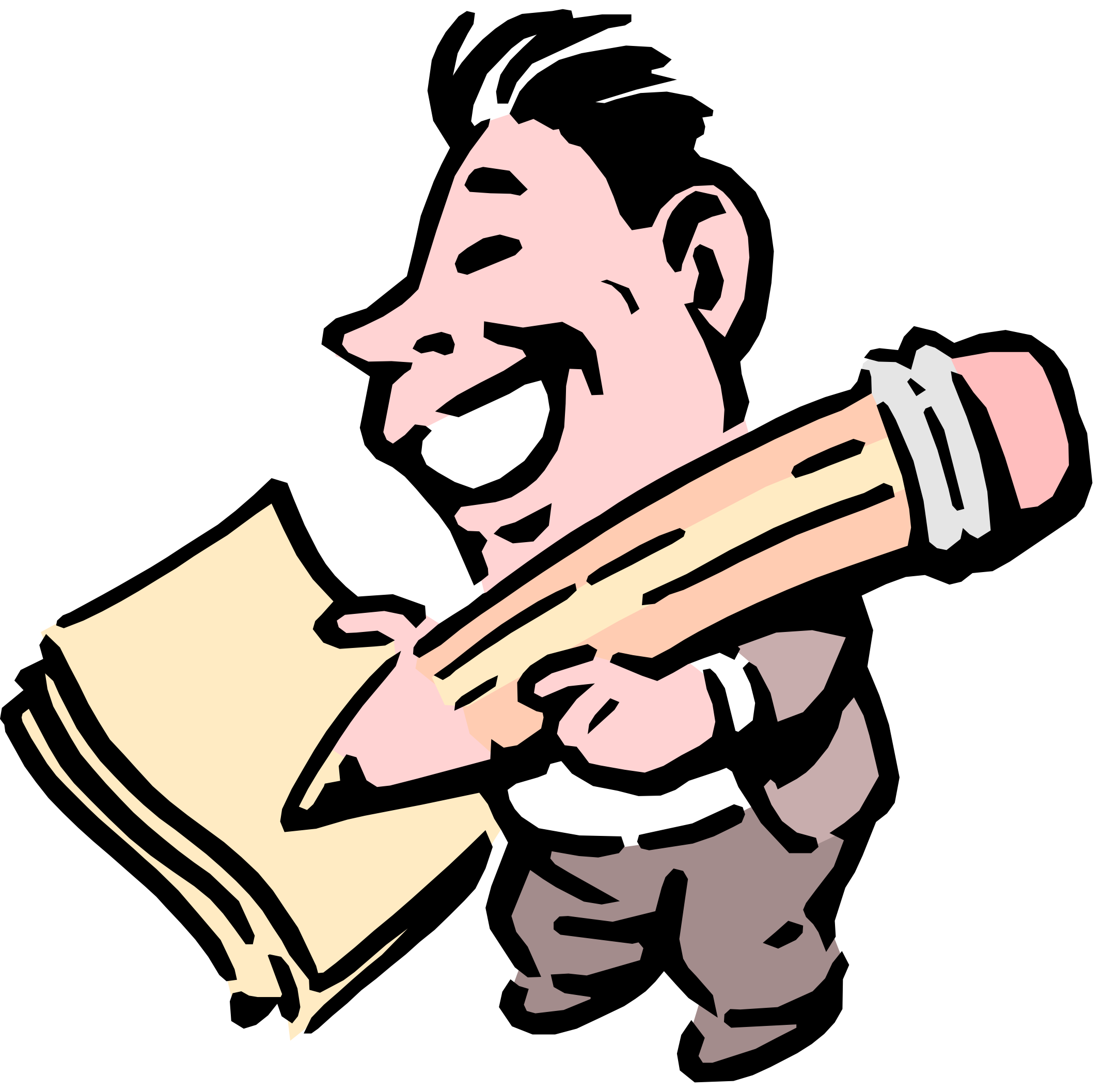 Own 
Rules
Siempre han Existido        dos Caminos
Ud
Escoge
Su 
Destino
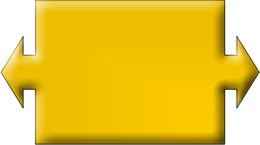 El Camino de la Verdad,Confianza, sumisión, y obediencia
El Camino del error,Rechazó, insubordinación y rebelión.
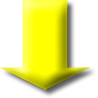 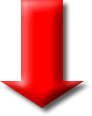 ¿Porque no escoge la Vida Hoy?
Vida
Muerte
Don McClain
W. 65th St church of Christ - December 3, 2006
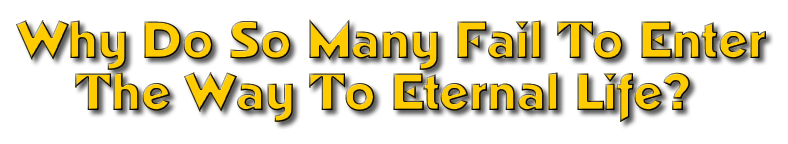 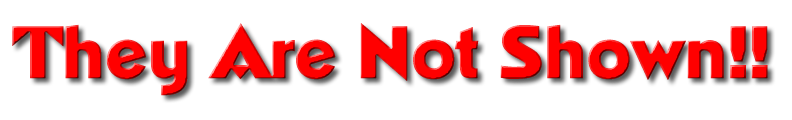 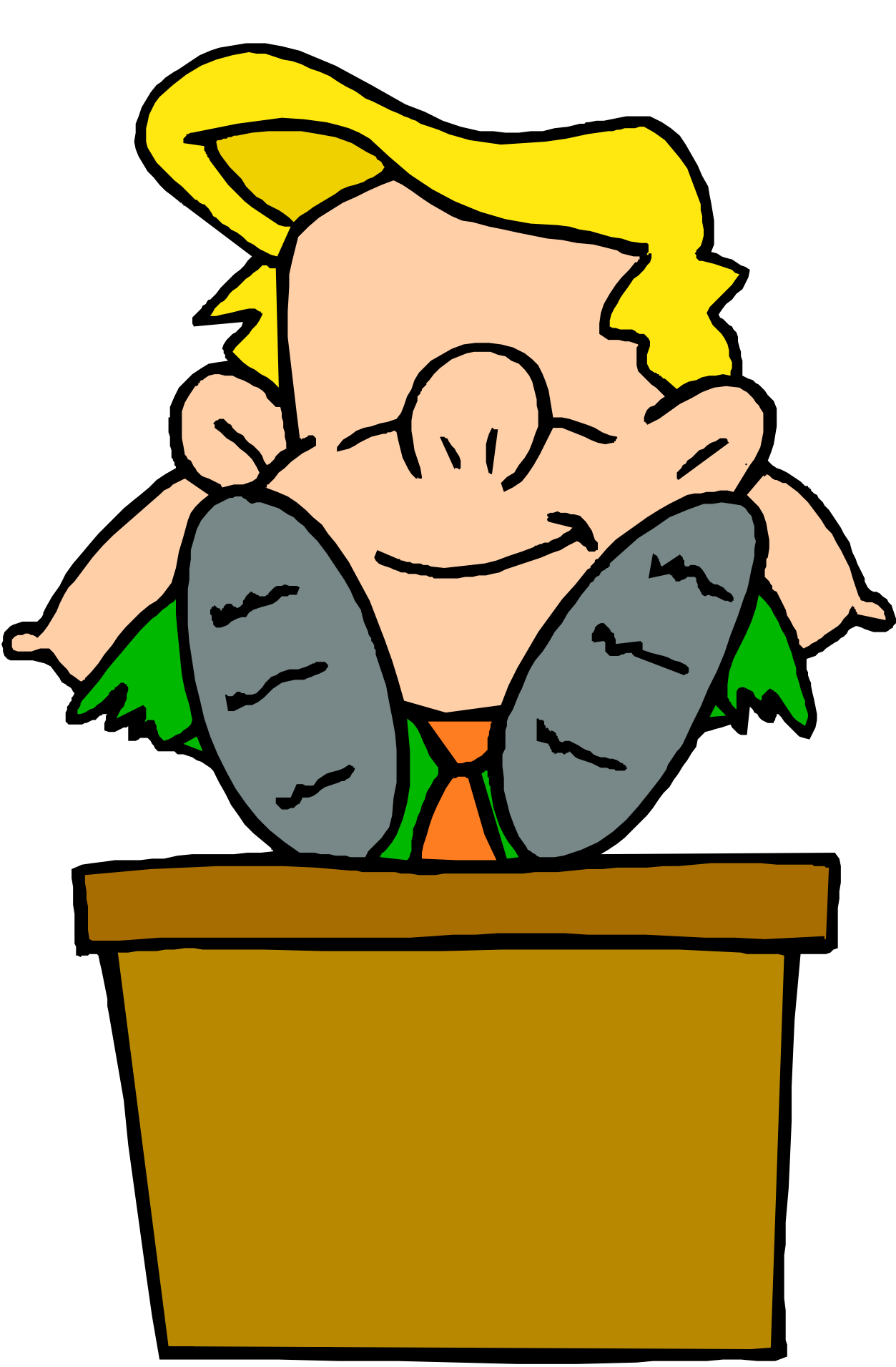 “The apostles were sent into the world to preach the gospel to every creature . . .” – Mat 28:18-20; Mark 16:15,16; Col. 1:23
“The early disciples were zealous in teaching the gospel . . .” – Acts 8:4; 1 Thes 1:7,8
What if we refuse to show the way of eternal life to others? – Ezekiel 33:6; Acts 18:6; 20:26,27
[Speaker Notes: They Are Not Shown!!]
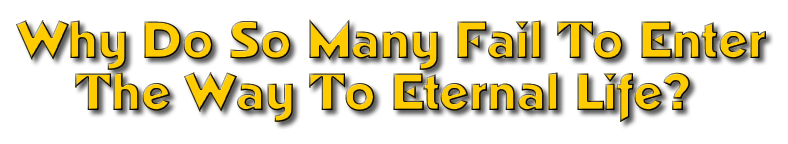 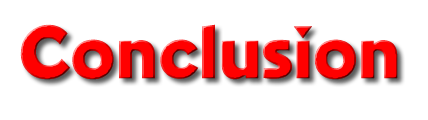 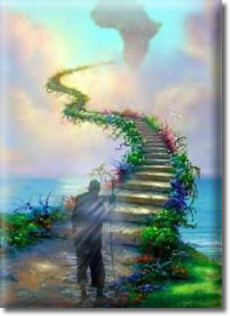 Not because the way is not available to them . . .
Because they are blinded by prejudice,
Because they follow the wrong standard,
Because they love the world,
Because WE failed to show them the way!!
[Speaker Notes: They Are Not Shown!!]
¿Porque muchos el camino rechazan la Vida Eterna?
¡Prejuicios!
“Present Day Examples”
Refusing to leave the religion of parents, (Jews, idolaters, Muslims, Catholics, Protestants . . .)
The belief that “it doesn’t matter what one believes” - (John 8:32; 2 John 9)
Prejudice against the church - (Plan of salvation, Instruments, One church, etc) 
Brethren – “preacheritis; party-spirit . . .”
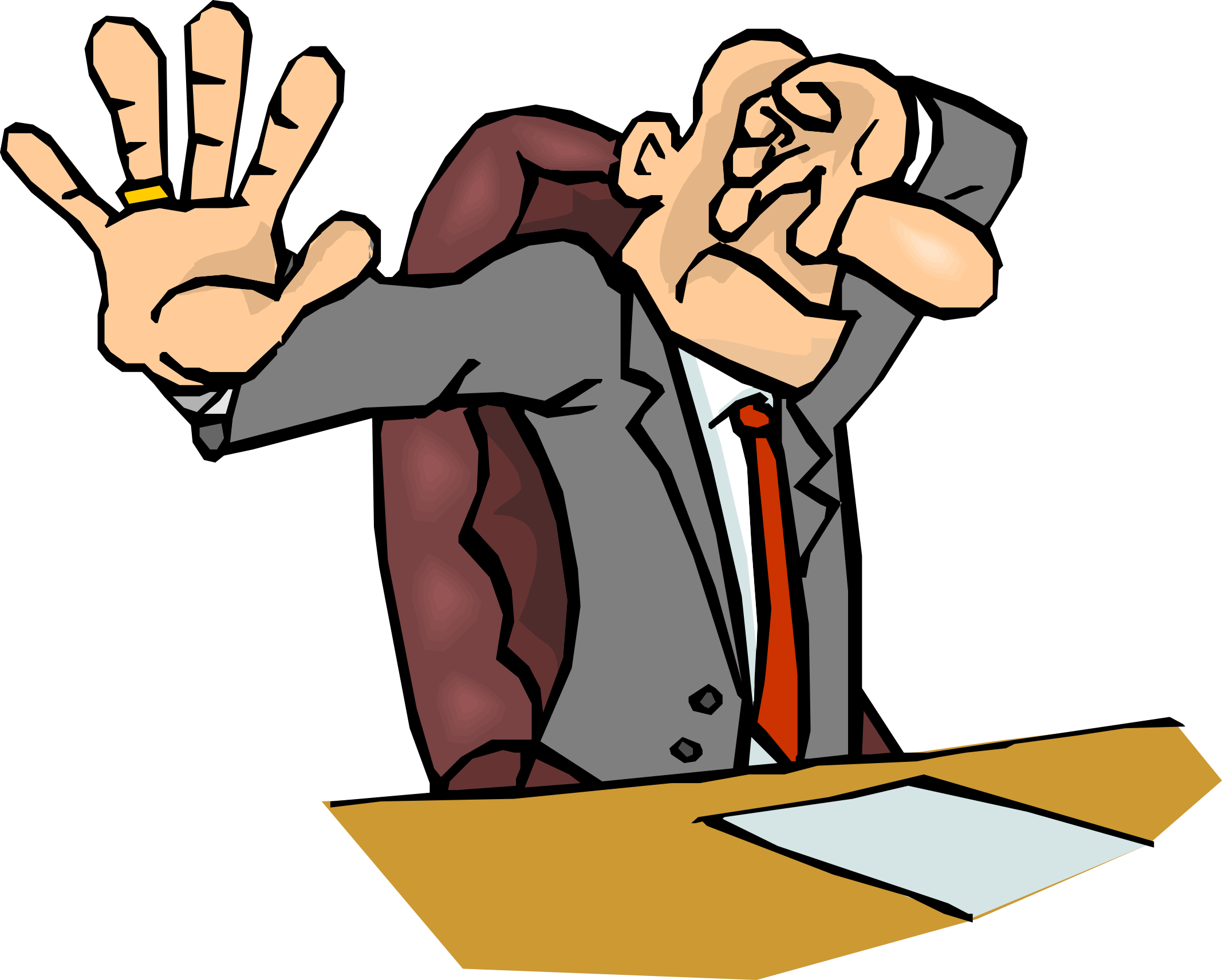